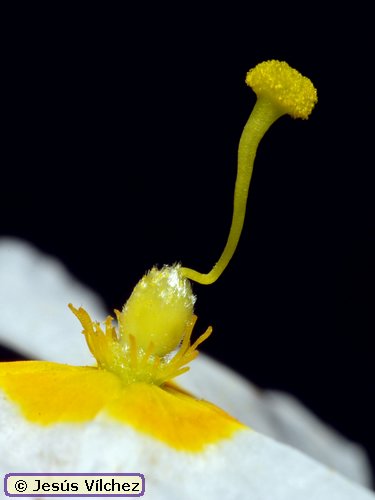 Estados intersexuales.
Jessica Samantha Cabañas Munguía.
-Se definen los estados intersexuales como la existencia de contradicción entre uno o más de los criterios que definen el sexo.-
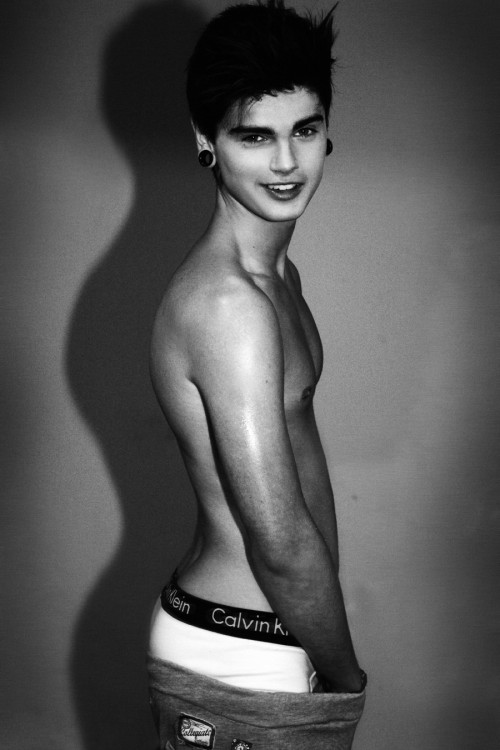 Identificación del sexo:
Sexo genético.
Sexo gonadal.
Sexo genital.
Sexo fenotípico.
Sexo psicológico o mental.
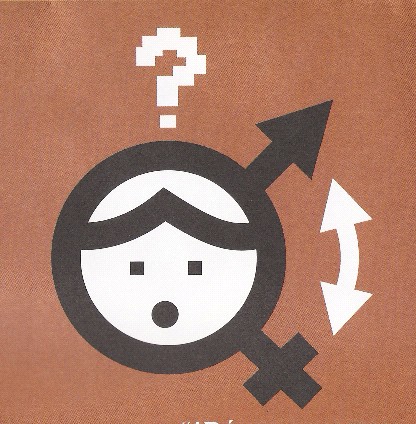 Clasificación:
Seudohermafroditismo femenino.
Seudohermafroditismo masculino.
Hermafroditismo verdadero.
Disgenesia gonadal.
Seudohermafroditismo femenino,
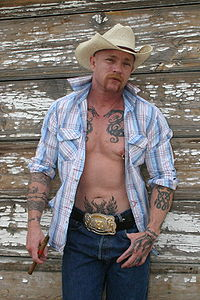 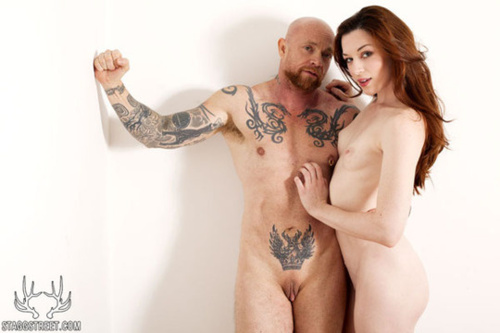 Gónadas + Cariotipo + grado intenso de masculinización.
“Es una forma de intersexualidad producida por un déficit metabólico congénito, transmitido por un gen recesivo, y caracterizada en su forma clásica por masculinización más o menos acentuada en un sujeto con gónadas y sexo genético femenino.”
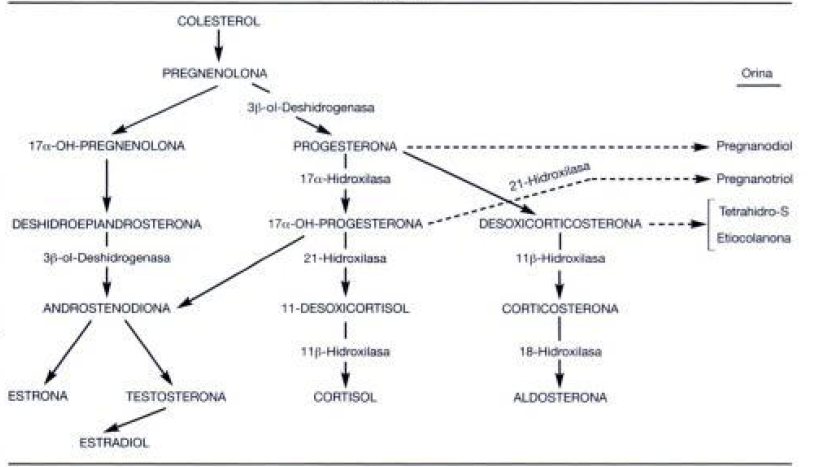 P450scc
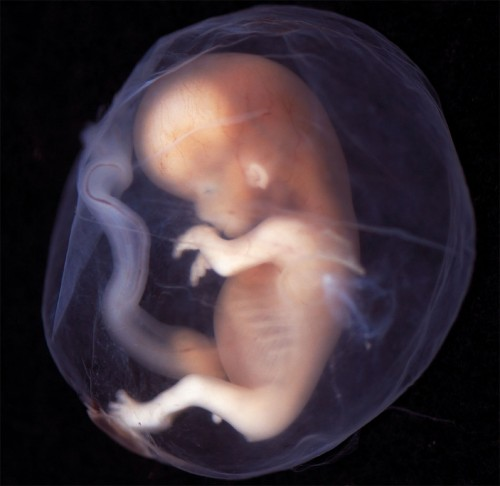 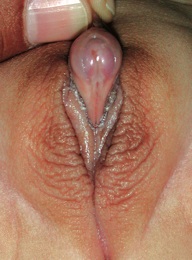 Cuadro clínico:
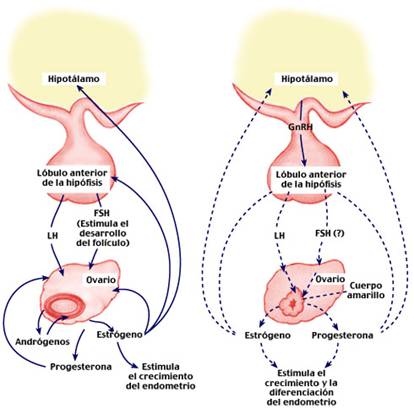 Sx. Adrenogenital.
Genitales externos:
Virilización, edad de inicio y Tx
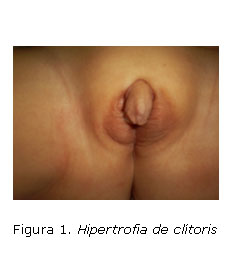 Genitales femeninos:
Femeninos, atróficos, sin menstruación.
Caracteres sexuales secundarios:
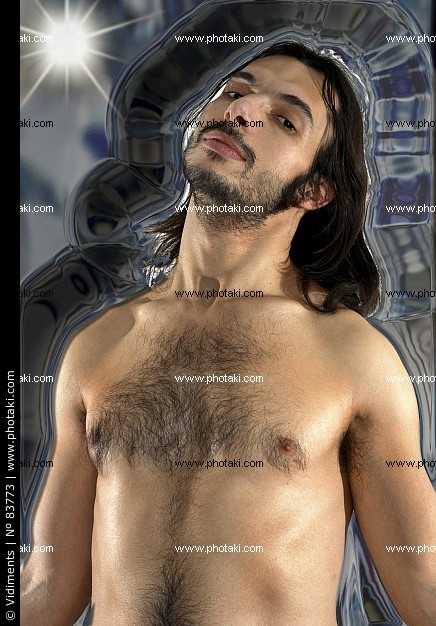 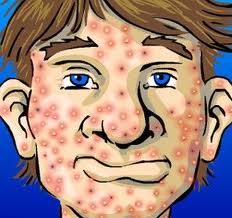 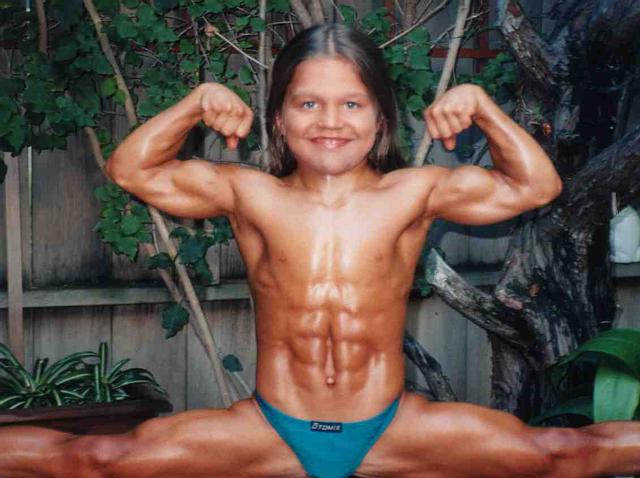 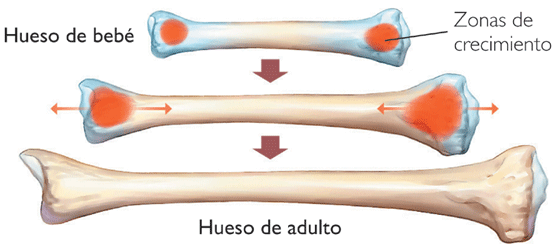 46, XX
Suprarrenal.
Aumentada de volumen.
Reticular +
Glomerular +
Fasciculada -
Formas especiales:
Sx. Adrenogenital con pérdida de sal. 2º semana de vida, vómitos, pérdida de peso, deshidratación.
Sx. Adrenogenital con hipertensión.
Dx.
Masculinización, XX.
17- hidroxiprogesterona en sangre.
Primeras horas de la mañana.
+800ng/dl 21 hidroxilasa.
200 – 800ng/dl requieren confirmación.
Tx.
Compensar la deficiencia de cortisol, disminución de la ACTH, disminución de andrógenos.
Hidrocortisona 10mg/día
9-fluorohidroxicortisona 100mg/día

Normalización de ovulación, menstruación, embarazo.
Qx
Seudohermafroditismo femenino no originado por hiperplasia suprarrenal.
XX, gónadas, genitales internos. Externos-masculinizados.
Por hormonas exógenas. (gestágenos, danazol y noretilesterona)
Virilización transitoria durante el embarazo.
Tumores virilizantes.
Masculinización de causa desconocida.
Seudohermafroditismo masculino.
Gonadal + genético. Masculino.
Genitales externos más o menos feminizados, o de aspecto masculino y con estructuras mûllerianas con distinto grado de desarrollo.
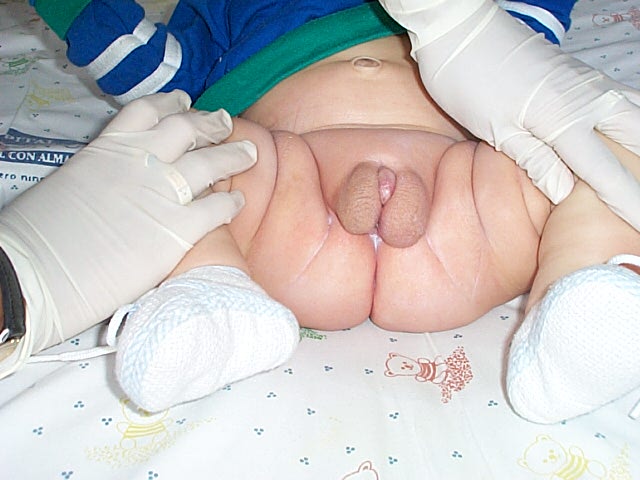 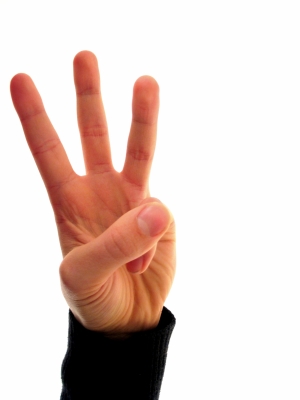 Por fallo en la regresión de los conductos de muller.
Defectos innatos en la secreción de testosterona:
Por defectos en la diferenciación en las células de Leydig; agenesia, hipoplasia o resistencia testicular a las gonadotrofinas.
Defectos enzimáticos de la biosíntesis de la testosterona.
Por anormalidades en la acción de los andrógenos:
Insensibilidad total a los andrógenos.
Insensibilidad parcial a los andrógenos.
Por fallo en la regresión:
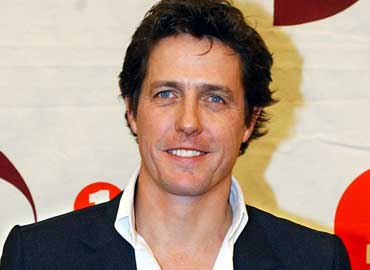 XY
GE 
Fertilidad.
GI –
Sx de hernia uterina inguinal.
Por defectos enzimáticos en la biosíntesis:
Son individuos con sexo gonadal y genético masculino, que muestran defectos en la virilización, y que puede oscilar entre un hipospadias a una feminización casi total.
10% de amenorreas primarias.
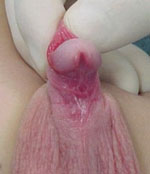 Niños, niñas o indiferenciados.
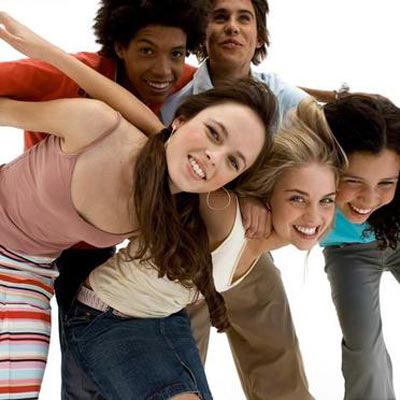 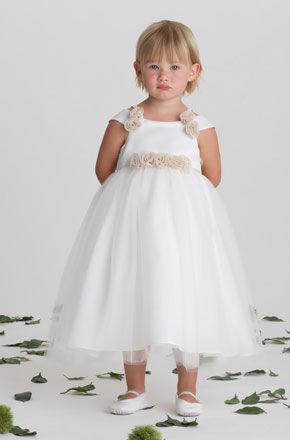 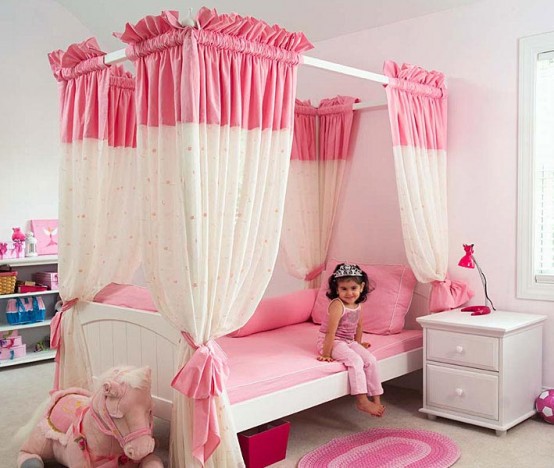 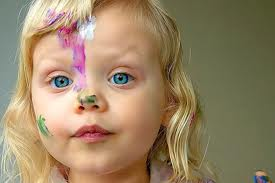 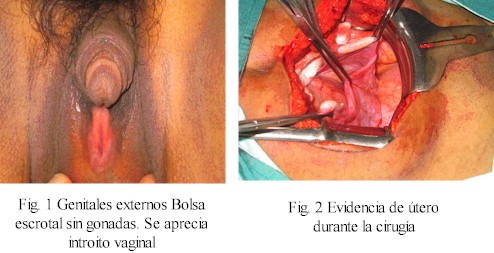 Autosómica recesiva.
20, 22 desmolasa
3b hidroxiesteroide deshidrogenasa.
17ª hidroxilasa
17, 20 desmolasa
17b hidroxiesteroide deshidrogenasa
Por anormalidades en la acción.
Insensibilidad. Síndrome de feminización testicular (Completa o parcial)
-Completa: Sx de morris, insensibilidad androgénica, Sx de las mujeres sin vello, androgenoidismo, Sx de Goldberg Maxwell. Antecedentes de hernias inguinales. GE típicamente femeninos. GI sin estructuras mullerianas. Vagina corta en fondo de saco. Testículos intraabdominales. Disgerminoma, 3.5% 25 a, 33% 50 a.  
Deficincia de 5ª reductasa
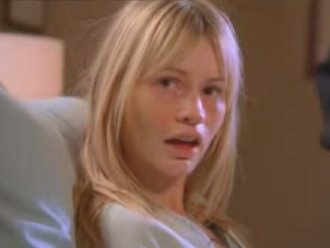 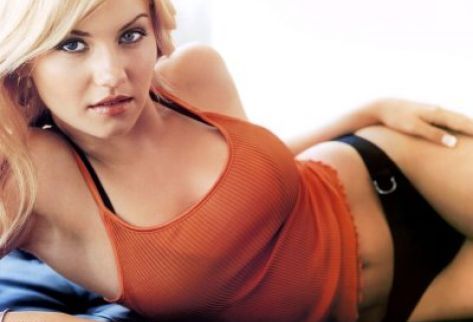 Testosterona elevada.
Estradiol elevado (Sertoli y testosterona)
LH elevada.

Mujeres vida sexual satisfactoria, quizás dispareunia por vagina corta.
Andrógeno al receptor.
Andrógeno+receptor al ADN.
El testículo fetal sí produce la hormona inhibidora del conducto de Muller.
Tx- Qx.
Incompleta:
Sx de Lub. 
Sx de Refeinstein.
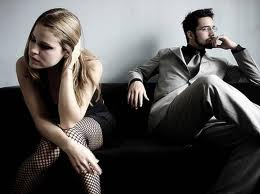 Por deficiencia de 5 a reductasa
Hipospadia perineoescrital seudovaginal, seudohermafroditismo masculino incompleto familiar tipo II. Autosómico recesivo. 
GE: aspecto femenino, hipertrofia de clítoria, hipospadias. NIÑAS. Vagina de tamaño variable. Estructuras derivadas de conducto de Wolff: epidídimo, vasos deferentes y vesícuas seminales. No Muller. Testículos normalmente funcionales. 46 XY. Masculinización en pubertad, pero con menos vello. Espermatogénesis, líbido y voz normales.
Testosterona ------ dihidrotestosterona
Testosterona: Epidídimo, vasos deferentes y vesículas seminales.
Dihidrotestosterona: Seno urogenital y tubérculo genital
Tx. Qx, estrógenos y gestágenos.
Hermafroditismo verdadero:
Individuos que poseen tejido ovárico y testicular.
2/3 XX
1/3 Mosaico.
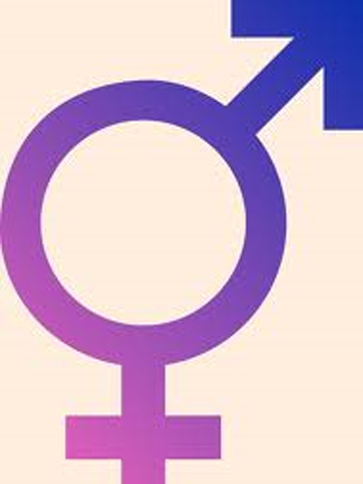 GE – Masculinos.
Educados como hombres.
Masculinización incompleta, falo no completamente desarrollado. En otras, amiguo – mujeres.
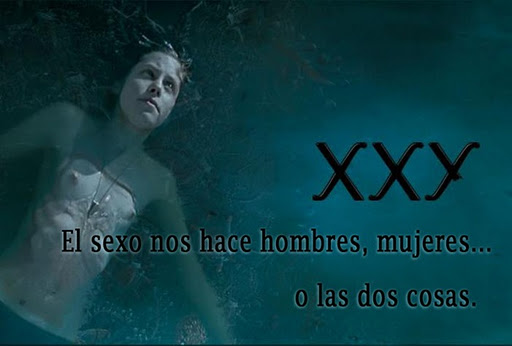 Útero a veces sí a veces no.
Endometrio bien desarrollado, menstruaciones.
Falta una trompa, falta un testículo.
Vagina variable.
Ovarios: normales o en saco herniario.
Testículos: Capacidad funcional menor que la de los ovarios, escroto, cavidad abdominal, saco herniario, pueden contener espermatozoides.
Variedad alternante.
Hermafroditismo bilateral. A) ovario y testículo bilateral. B) Ovotestis bilateral.
Herafroditismo unilateral:
Ovario y ovotestis.
Dos ovarios y un testículo.
Un testículo y un ovotestis.
Ovotestis y ausencia de gónada.
Puede haber tejido testicular sin cromosoma Y, y ovárico con Y.

Tx. Necesidades del paciente.
Disgenesia gonadal, Sx de Turner:
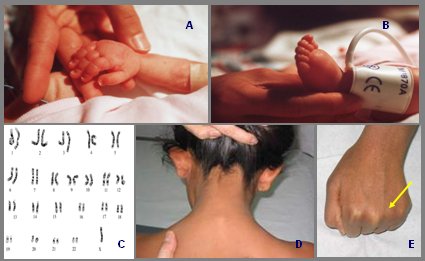 Turner, 1937.
Talla baja, infantilismo sexual, pterigion colli y cubitus valgus.
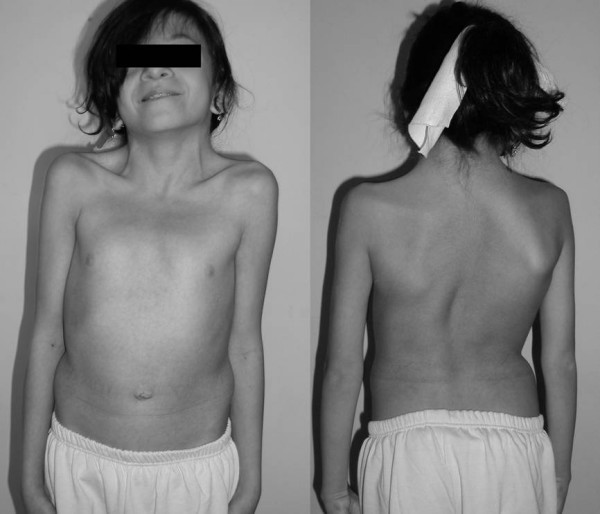 No se dudaba de que fueran mujeres, hasta que se descubrió que algunos individuos enían sexo cromatínico masculino…
Se creía que eran 45X, pero ahora se descubrió que no tiene sexo cromosómico único, se han descrito 20.
Disgenesia gonadal:
Hace referencia a sólo una gónada e incluye individuos en cuyas gónadas no se observan células germinales, ni elementos de la vía germinal, independientemente de los caracteres somáticos o de la estructura de los cromosomas.
-Disgenesia gonadal con síndrome de turner.
-Disgenesia gonadal pura.
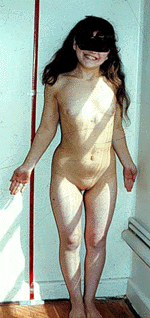 Turner:
150/10,000
1-5/10,000
15 -50% de las amenorreas primarias.
45X más frecuente. 45X /46XX
Brazo corto: talla baja.
Brazo largo: Amenorrea y gónada rudimentaria.
La característica fundamental de la disgenesia gonadal es la ausencia de células germinales en la gónada.
Peso menor a 2500gr. Talla baja (menor a 1.5m), ausencia de desarrollo de mamas, ausencia de comienzo de menstración.
Sofocaciones e hipertonías, producción de gonadotrofinas.
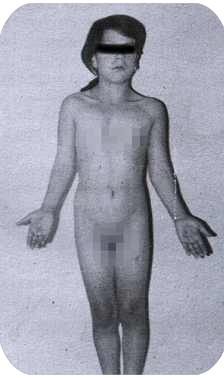 Aspecto macroscópico de gónadas característico, cintas o cordones blancos de .5cm. Ausencia de elementos fgerminales.
GI: existen, pero completamente infantiles.
GE: aspecto infantil.
Vello escaso.
Ausencia completa de desarrollo de mamas.
Implantación baja de pelo en la nuca.
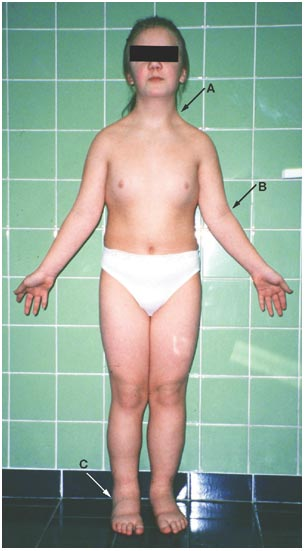 Coeficiente intelectual bajo.
Libido disminuida.
Estrógenos bajos, 17 – cetoesteroides bajos. Gonadotrofinas altas.
Disgenesia gonadal pura:
Hoffenburg y Hackon, 1987.
Grupo de individuos con gónadas rudimentarias con cariotipo normal XX o XY, y biotipo femenino normal aunque hipoplásico.
Talla normal, GE y GI femeninos por ausencia de andrógenos durante la diferenciación sexual.
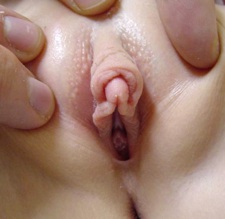 Algunos XY pueden tener hiperplasia de clítoris por los andrógenos residuales de su gónada hipotrófica.
Sx de Swyer: Producción de estradiol y estrona en las células hiliares de la gónada disgénica. Mamas, vello, grasa de distribución femenina.
Disgenesia gonadal con feminización.
Disgenesia gonadal con hipertrofia del falo.
Disgenesia gonadal mixta. “Hembras” con ovarios rudimentarios y un testículo.
Sx. De Noonan, 1963. Autosómico dominante, parece turner, pero con gónadas y cariotipo aparentemente normales.
Tx. Todos debería ser criados como mujeres.
Estrógenos 12-14 años, .5mg estradiol/día, .3mg estrógenos conjugados/día. A los seis meses o al año se incrementa la dosis y se añaden gestágenos
SUPERhembras:
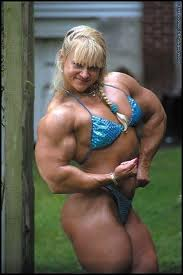 Biotipo femenino sin anomalías físias aparentes.
Amenorrea secundaria o menopausia precoz, escasez de formaciones foliculares.
Mujeres con déficit mental.